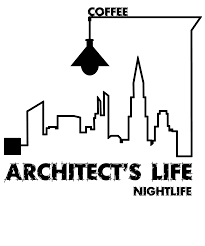 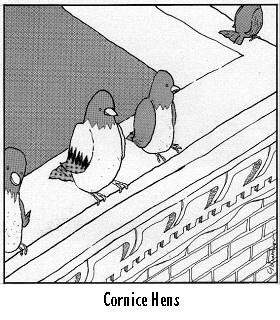 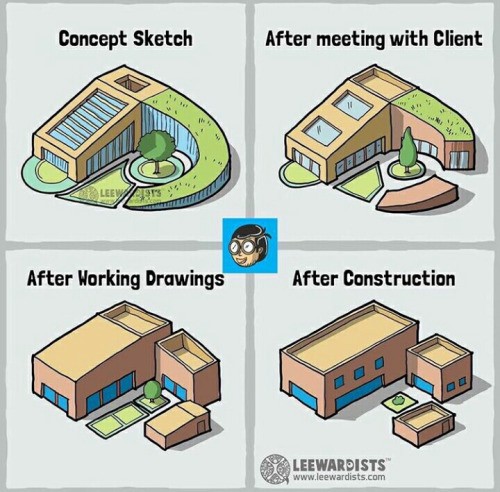 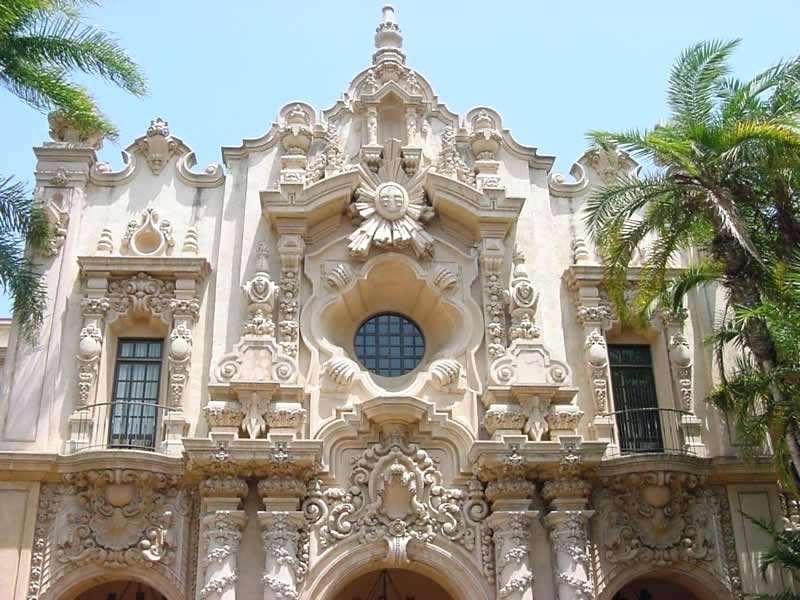 https://youtu.be/q88xuwBCRQM
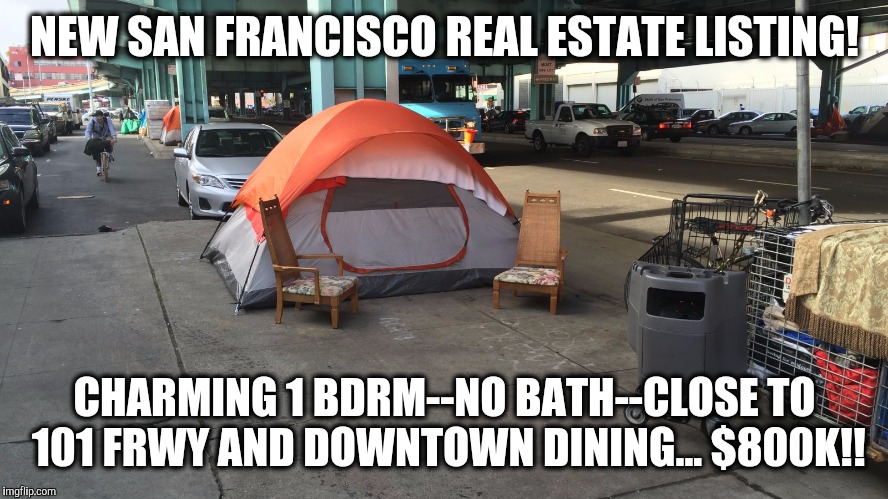 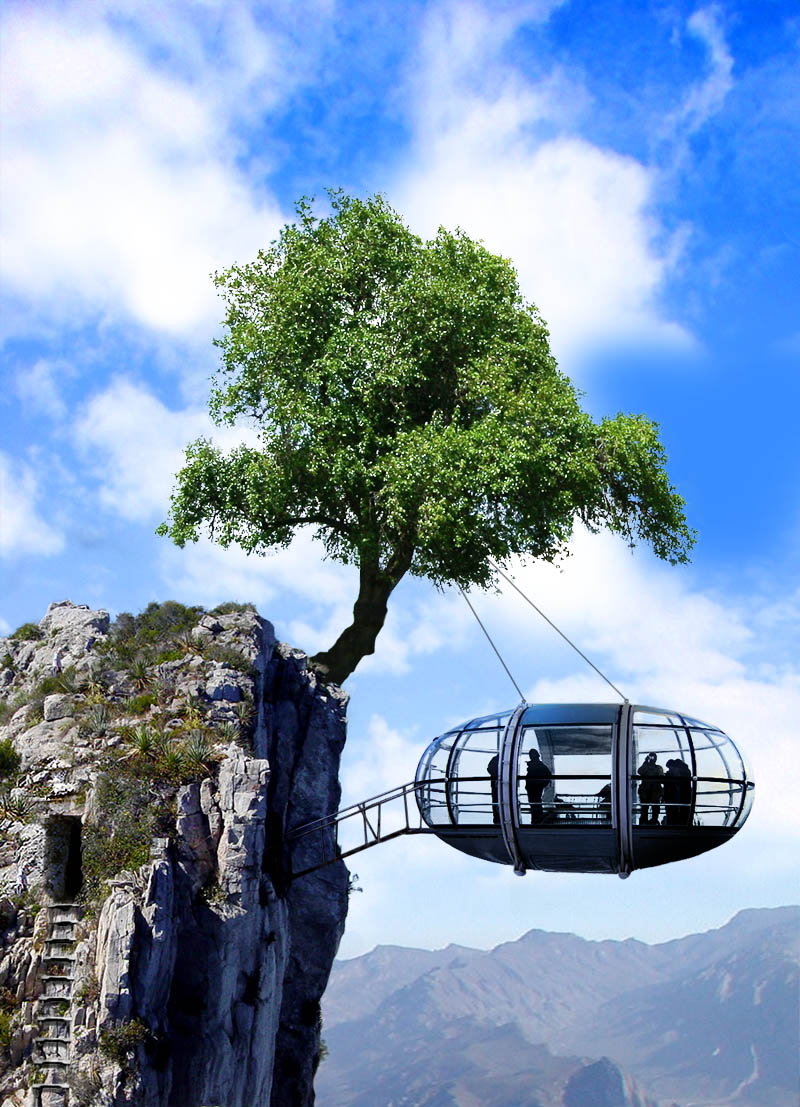 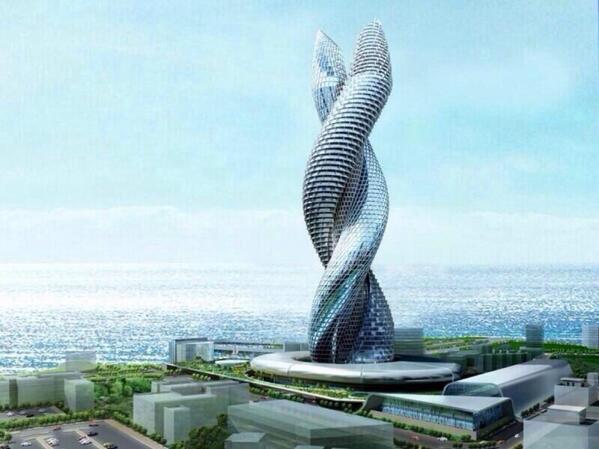 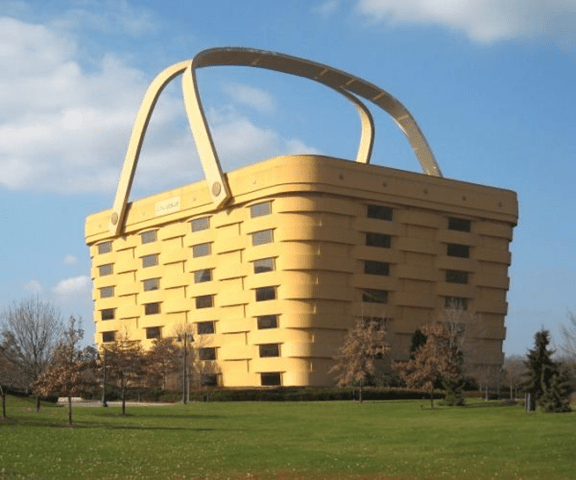 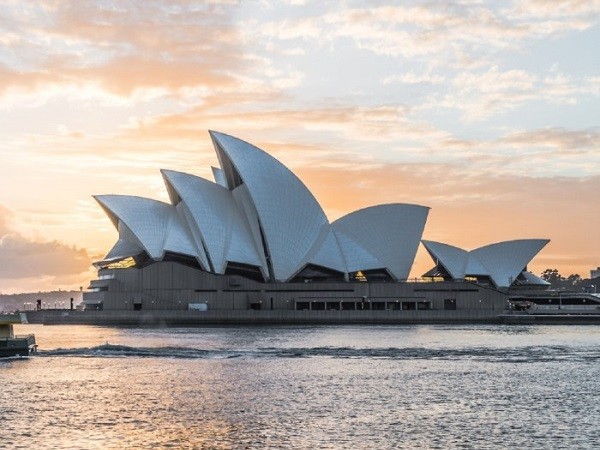